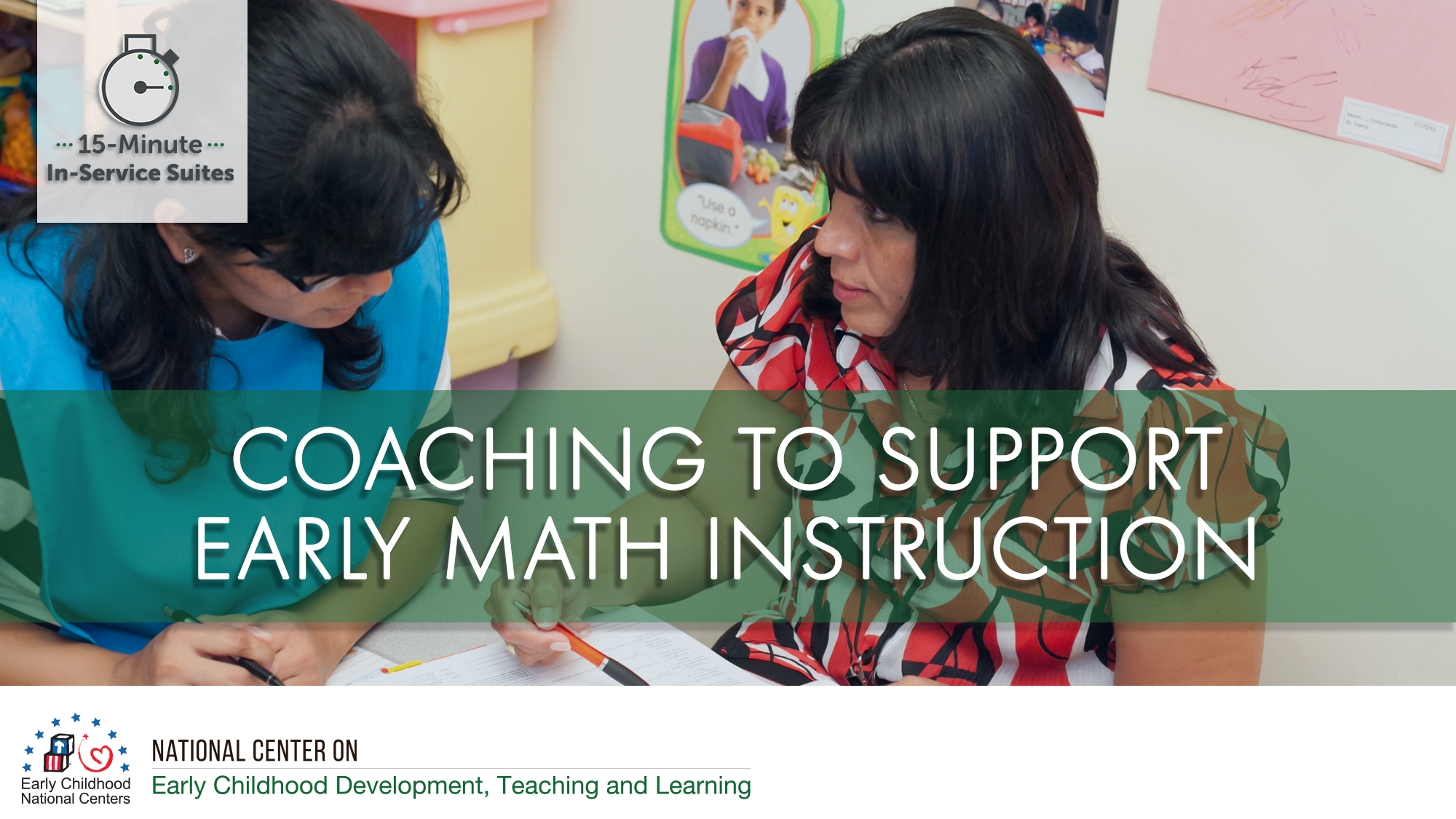 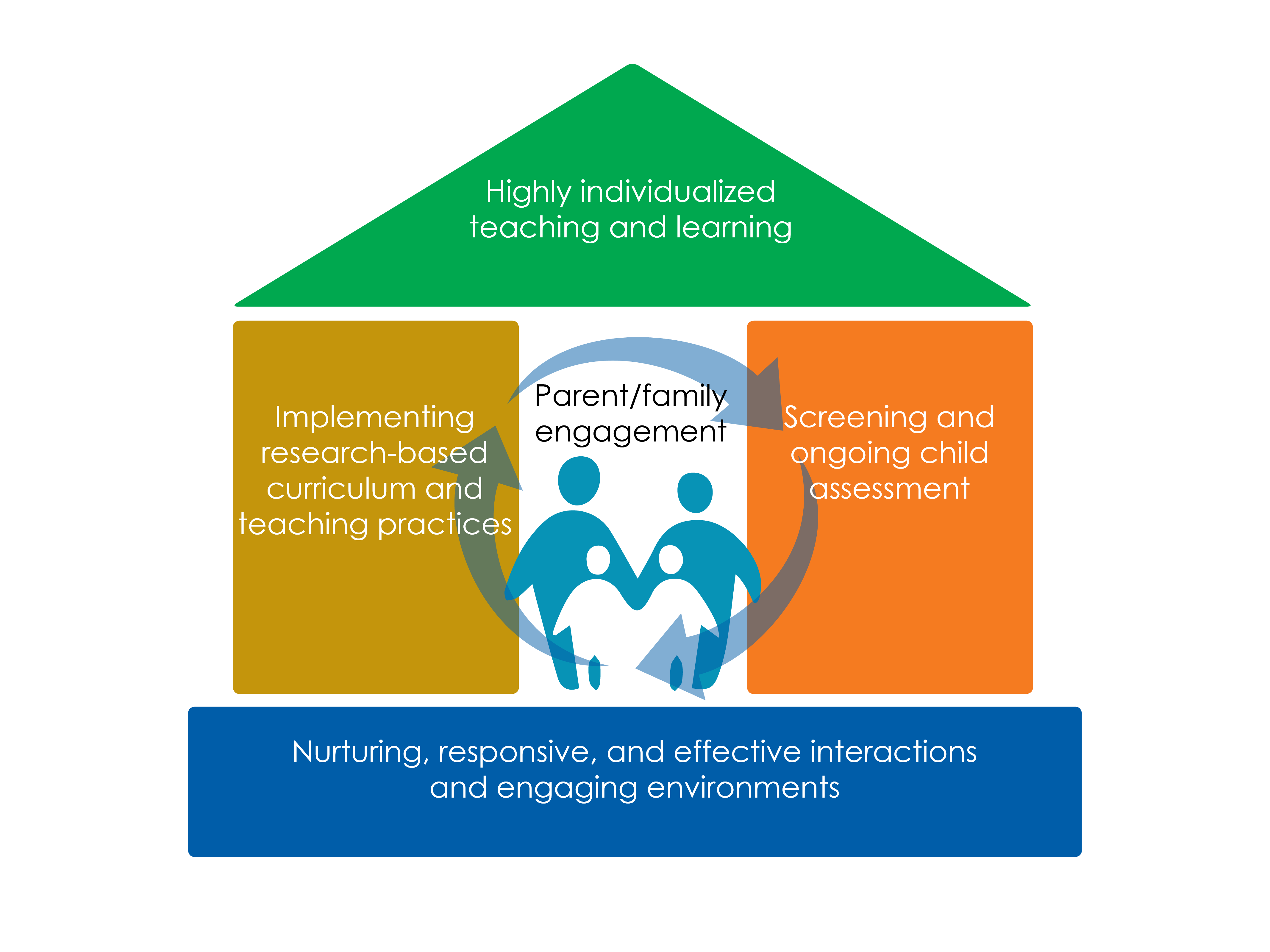 Framework for Effective Practice
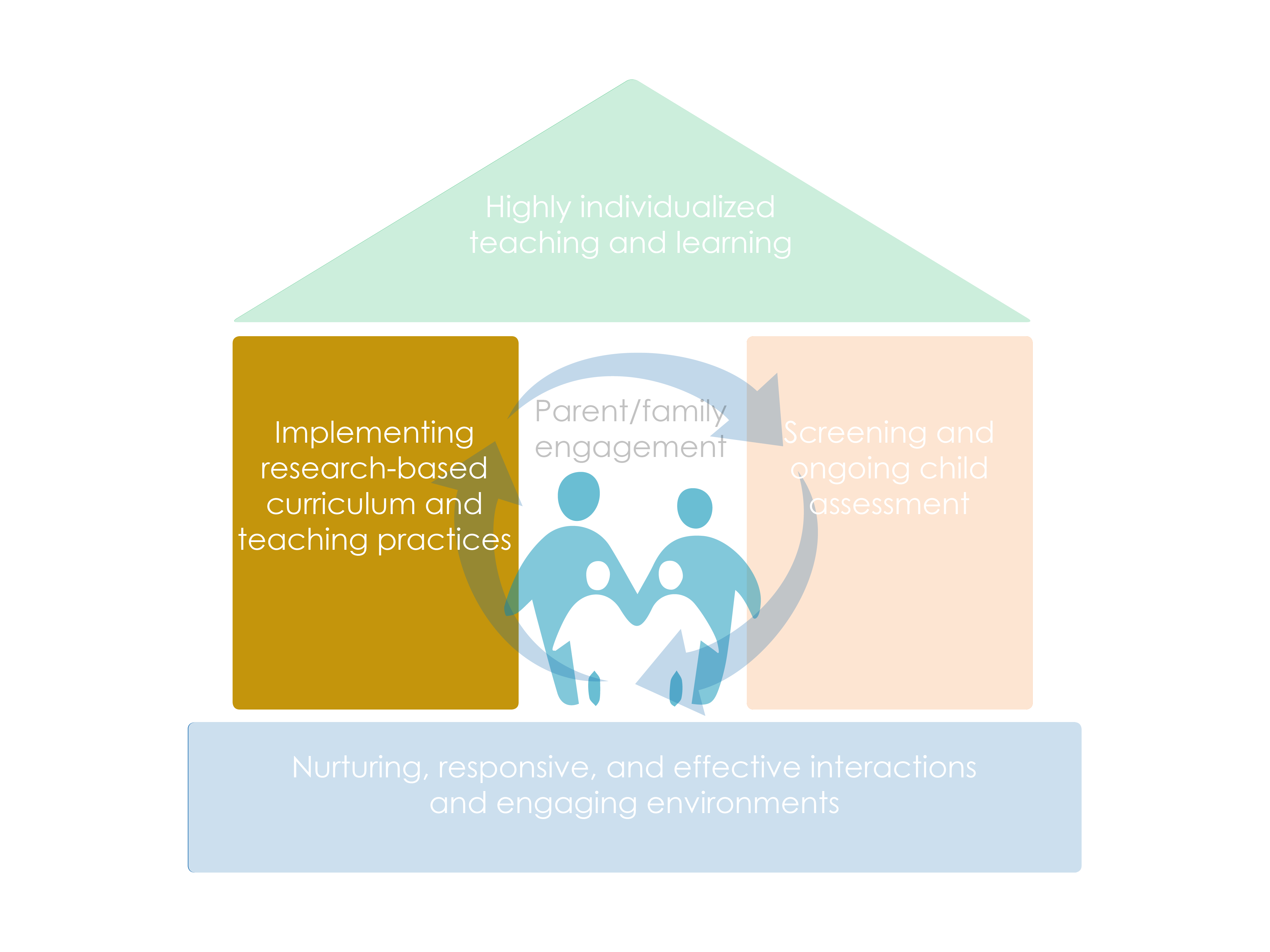 Objectives
Understand why Practice-Based Coaching (PBC) is a powerful approach to professional development
Understand how PBC components can be used to coach education staff on early math teaching practices  
Understand and practice methods for engaging in effective PBC cycles around early math teaching practices
Why Use Coaching?
Coaching is an evidence-based professional development strategy that has been shown to:
Effectively support education staff in improving their practices
Result in increased learning in young children
What is Practice-Based Coaching?
An approach that uses a cyclical process to support effective teaching practices that lead to positive outcomes for children
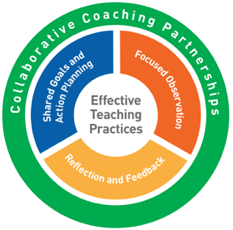 Practice-Based Coaching Components
Collaborative coaching partnership
Shared goals and action planning
Focused observation
Reflection and feedback
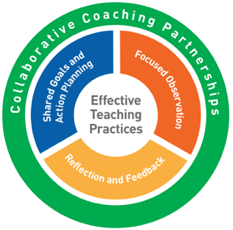 Collaborative Coaching Partnerships
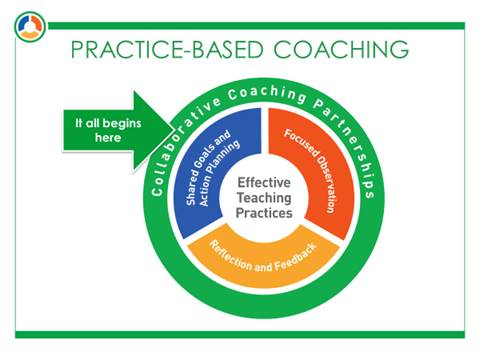 Establishing a Collaborative Partnership
A collaborative partnership involves a teacher, family child care provider or home visitor (a coachee) and a coach planning and working together.
It is developed over time by developing reciprocal and respectful relationships, shared vision, and trust. 
Establishing a collaborative partnership includes:
sharing professional experiences and backgrounds,
developing shared expectations, and 
reaching a mutual understanding of the coaching process and purpose.
Sharing Math Experiences
What is the earliest math experience that you can remember? 
What did you feel during this experience?
How has that influenced how you feel about math now?
How do you think your feelings and previous experiences might be expressed in the classroom?
THINK
PAIR
SHARE
As a coach, how would you use this activity with coachees?
Shared Goals and Action Planning
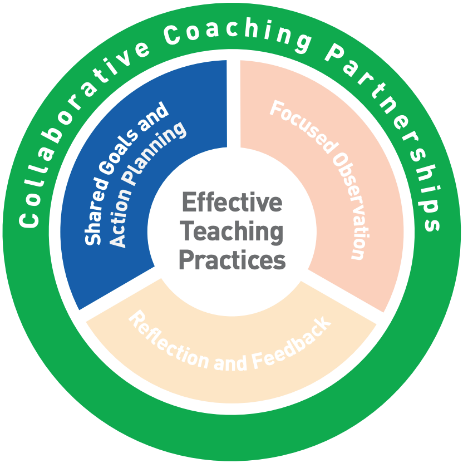 Shared Goals and Action Planning
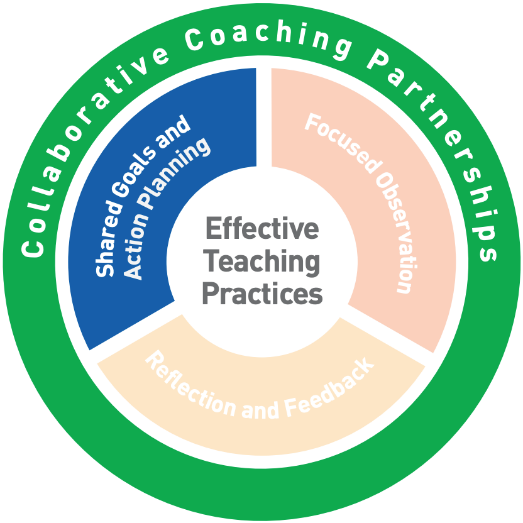 Teaching Practices
I understand how children’s counting and cardinality skills progress.
I include materials in every learning center that encourage children to count and write numbers.
I offer a wide range of materials that children can use to compare quantities.
I use teachable moments as opportunities to build counting skills and understanding of cardinality.
I lead small group activities and discussions focused on counting and cardinality.
I ask questions that invite children to make predictions.
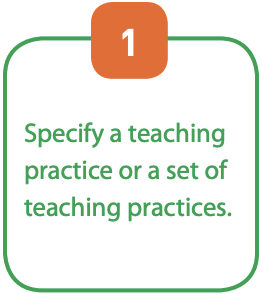 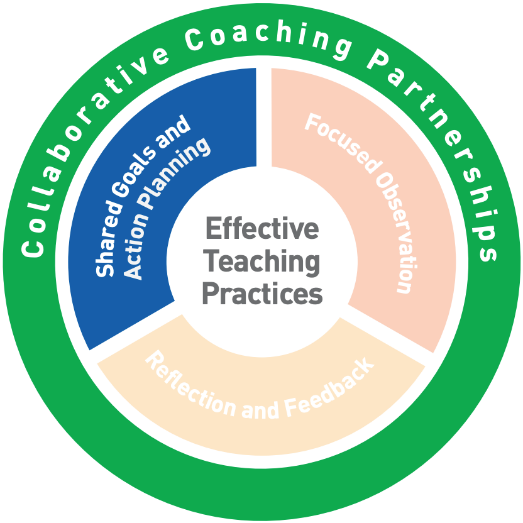 Needs Assessment
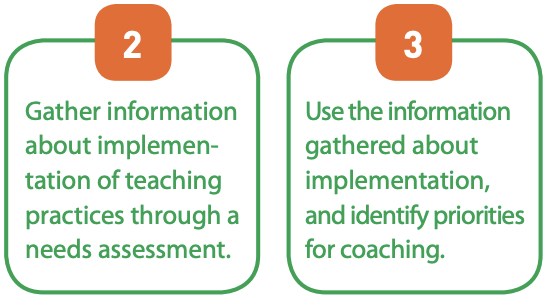 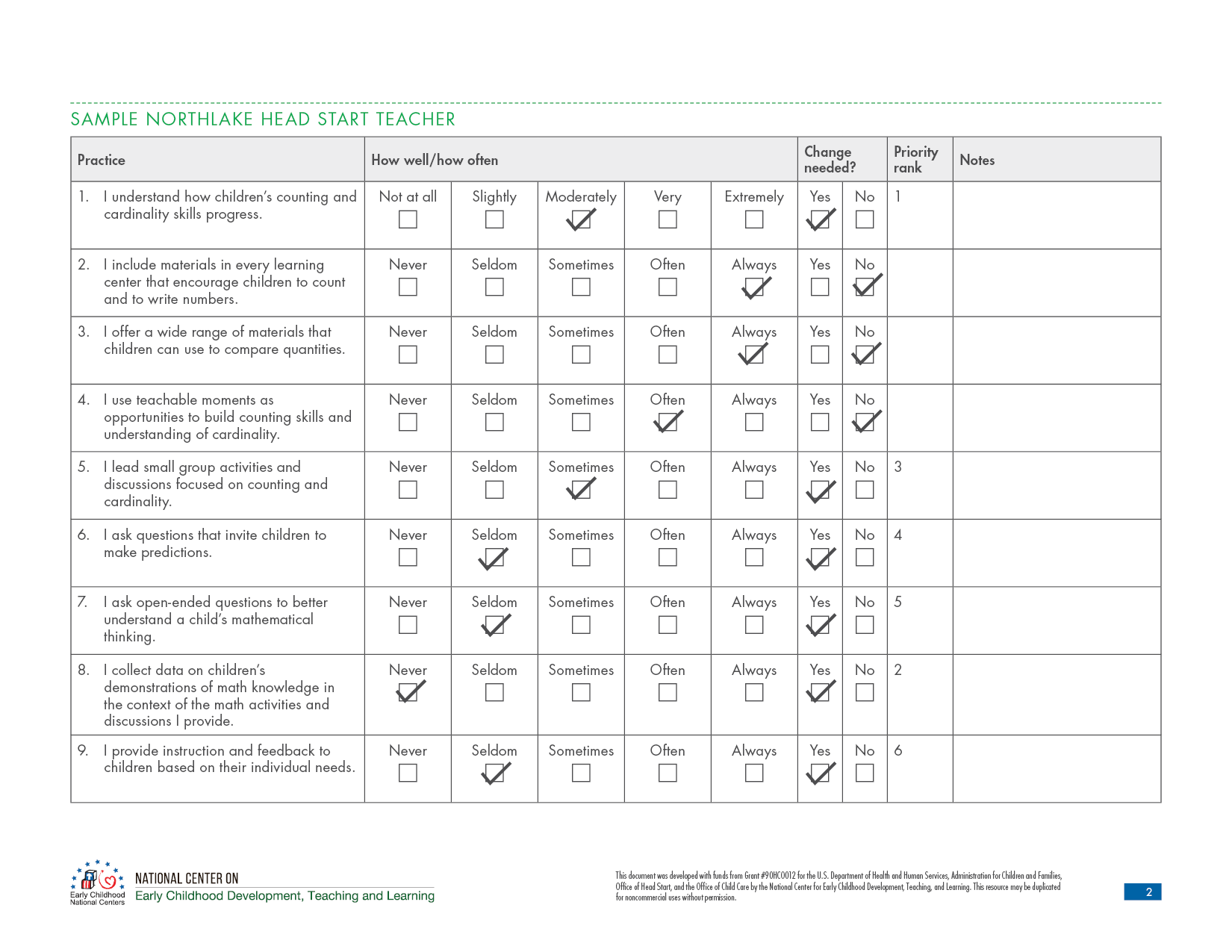 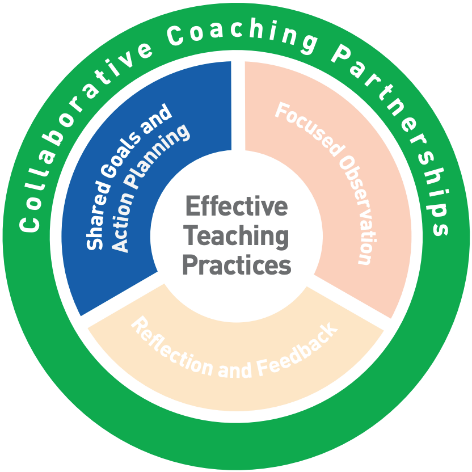 Identify Priorities and Set Goals
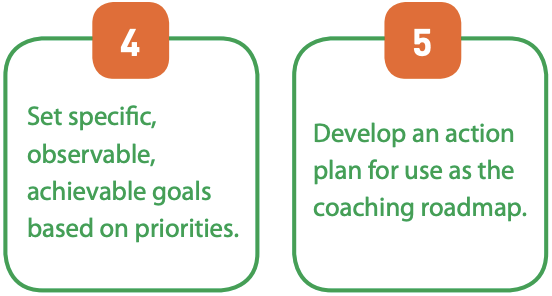 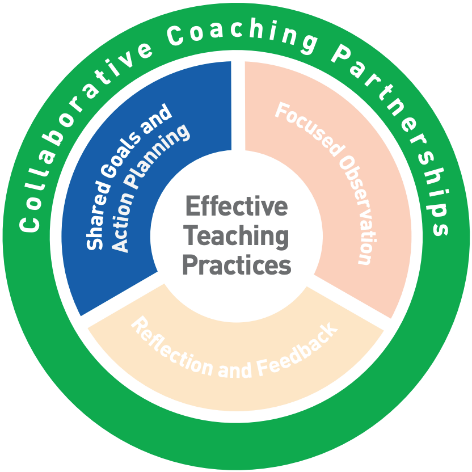 Develop Action Plan
Action Plan
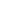 Focused Observation
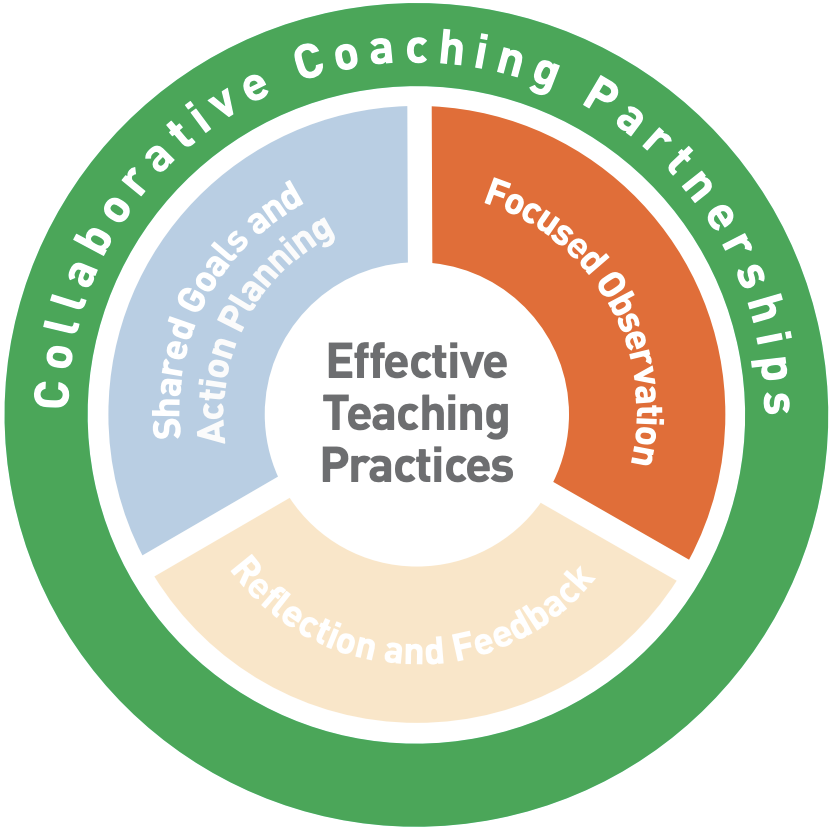 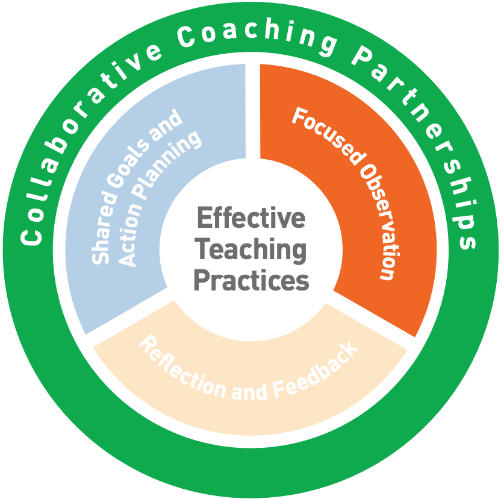 Focused Observation
Observations centered on action plan
Coach collects notes/data
Coach uses other coaching strategies as needed (and agreed to by coachee)
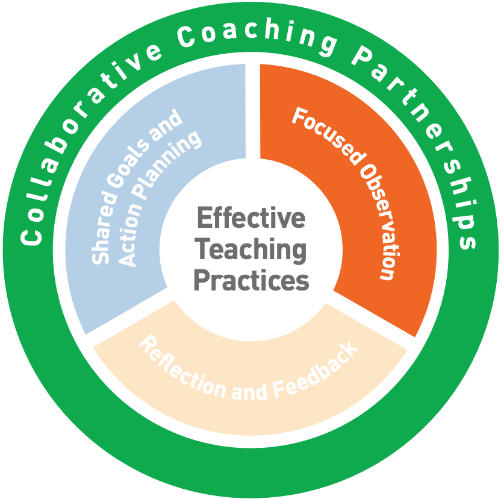 Focused Observation
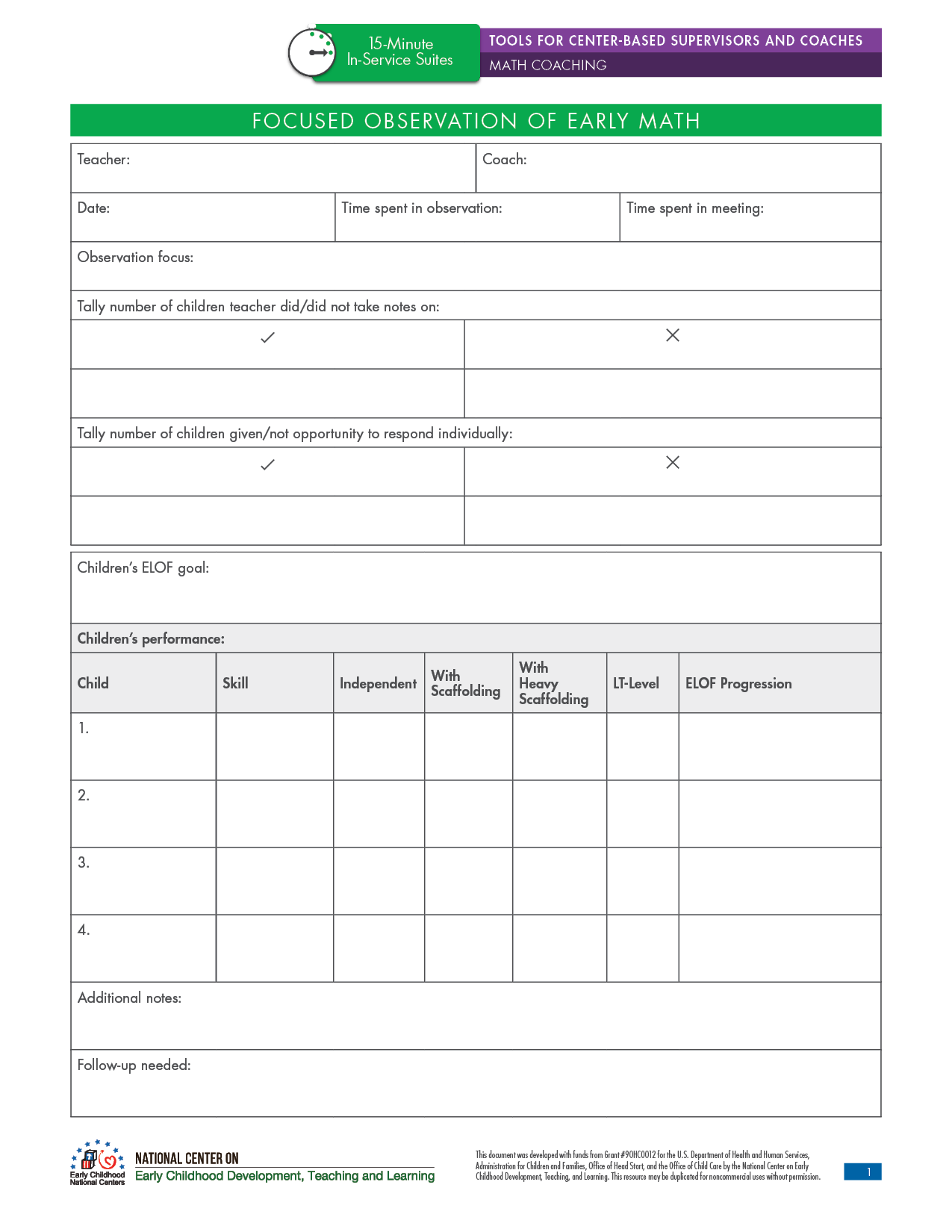 Make a plan!
Collect data
Notes
Checklists
Behavior counts
Focused Observation
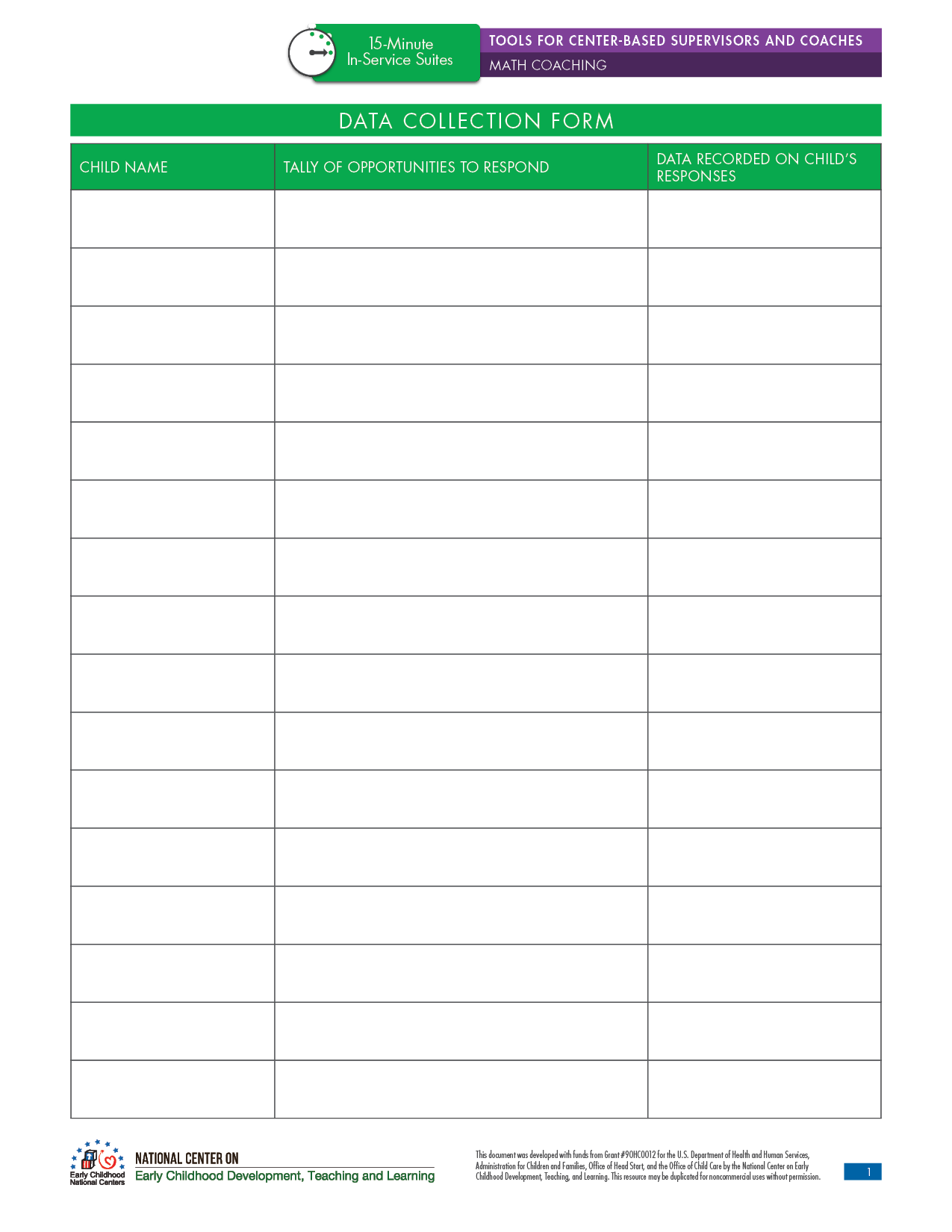 Reflection and Feedback
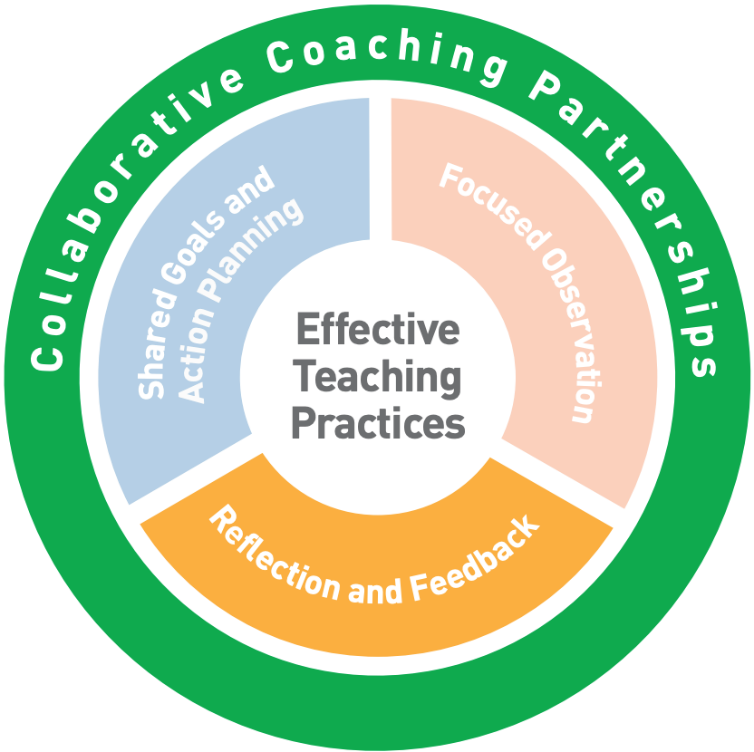 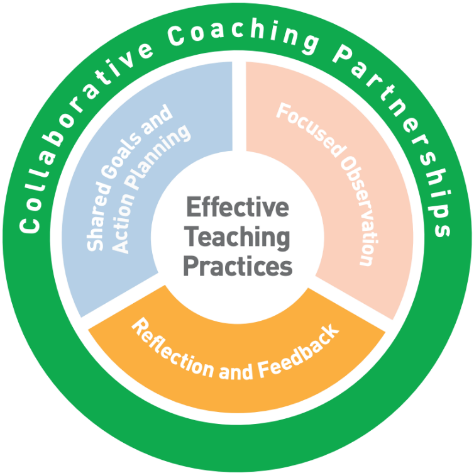 Reflection and Feedback
Reflection
Supportive feedback
Constructive feedback
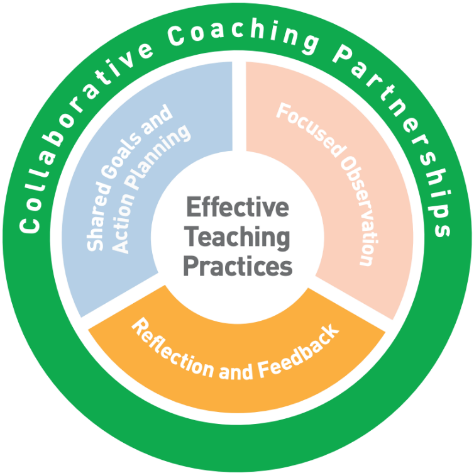 Reflection and Feedback
Reflection questions:
“How did math small groups go today?”
“What happened when Birdie made an error when counting?” 
“What could you share with her mom to help’s Birdie count with greater accuracy?”
“What do you think you could do to support Tyrone in learning from his peers?”
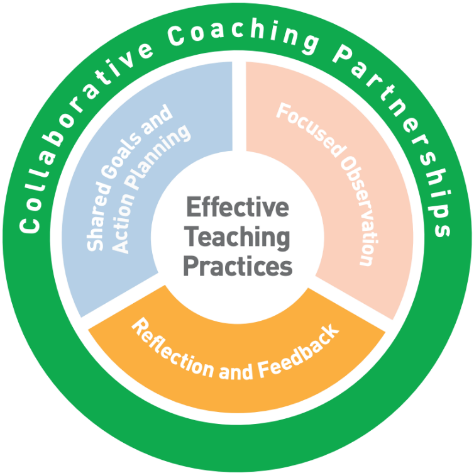 Reflection and Feedback
Supportive feedback should be:
Related to the action plan
Specific
Data-based
Non-attributive
Examples:
“I noticed that when Robbie counted incorrectly, you reminded him to touch each object only one time as he counted.  You suggested he move the objects so he could keep track of the ones he already touched.  After you gave him that suggestion, he was able to count correctly without help!  When you gave him a high five, he had a big smile on his face!”
“Wow—you did a really nice job collecting data on each child’s counting skills during small groups today.  That will really help you plan your next small group activity and the type of instruction you will provide!”
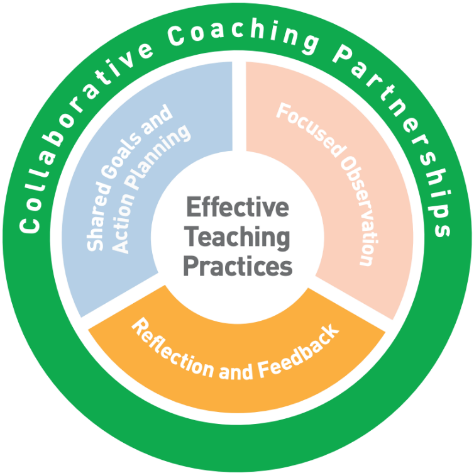 Reflection and Feedback
Constructive feedback should be:
Related to action plan
Specific
Data-based
Non-attributive
Examples:  
“I observed you giving at least three opportunities to respond to almost every child in your small groups today. Tabitha and William both engaged in some disruptive behavior during the small groups, and I noticed that they each got only one opportunity to respond.  Next time, make sure all children get several opportunities to respond.  That can help keep them more engaged and prevent challenging behavior.”
“I noticed that when you played the counting game in one of your small groups, Arnie counted eight objects correctly.  However, when you then asked him how many buttons there were (to assess his cardinality understanding), he said, “Five,” and you didn’t respond.  It would be helpful to provide Arnie with specific feedback when he makes a mistake.  You could say, “The last number you said was ‘eight’.  That means there are eight buttons.”).
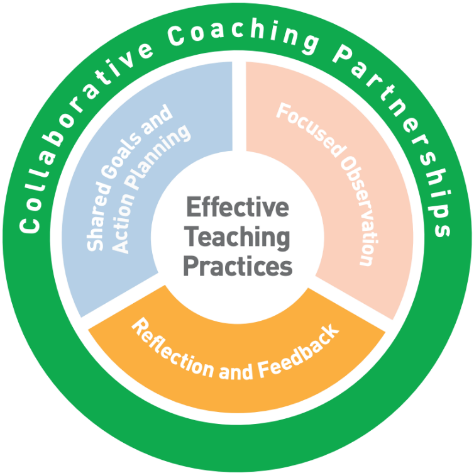 Reflection and Feedback Practice Scenario
Consider this scenario:
Mary, a toddler classroom teacher, has an action plan related to providing more teaching related to one-to-one correspondence. During snack time in this classroom, the teachers work to set the table—giving each child one bowl, one spoon, one cup, and one napkin. Tyson notices that there aren’t enough spoons for every child and says, “More spoons!” The teacher smiles and says, “Yes, we need more spoons.”
What questions could you ask Mary to promote reflection?
What supportive feedback could you give Mary?
What constructive feedback could you give Mary?
The Cycle Continues!
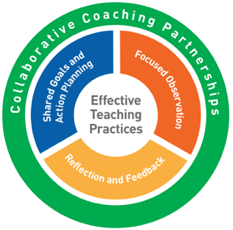 Review
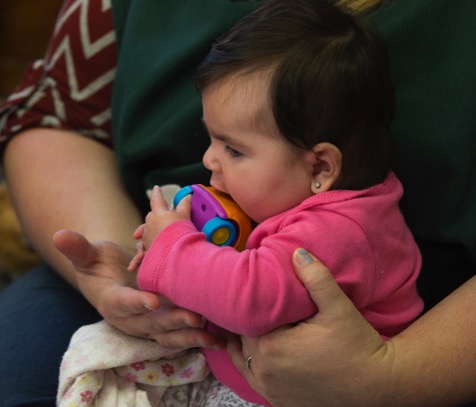 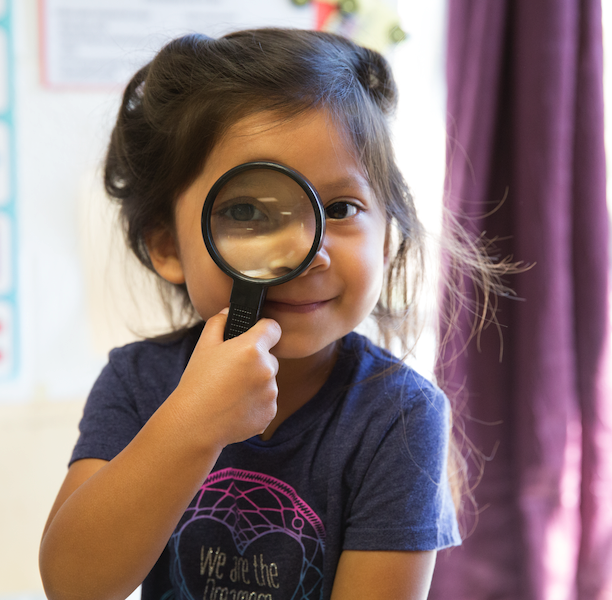 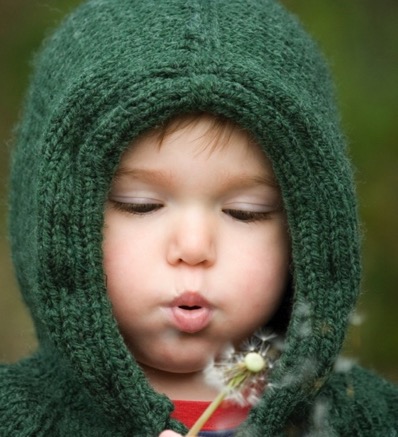